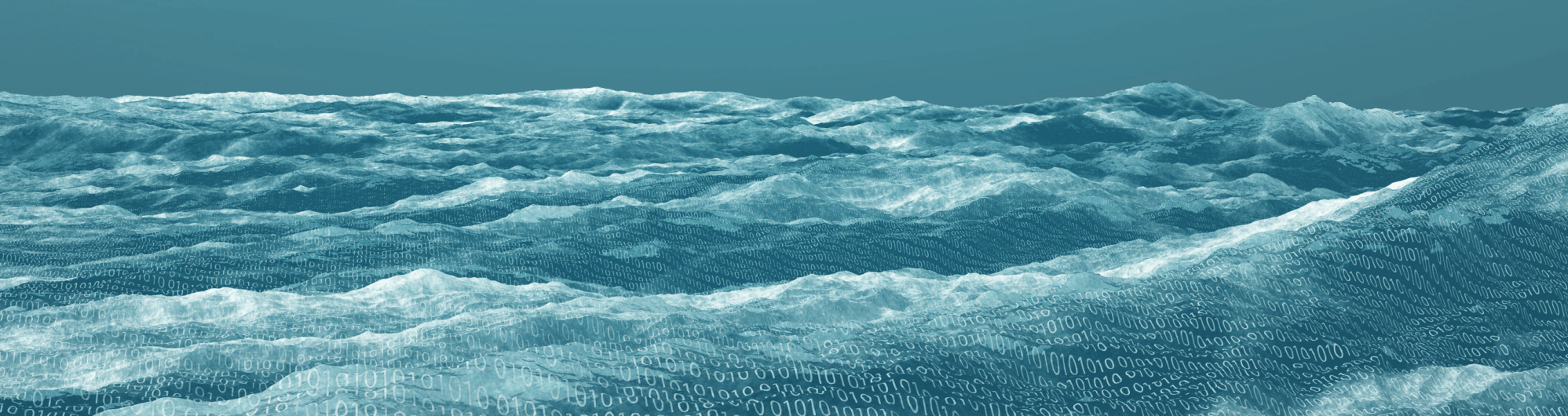 DESY ContributionsPAHN-PAN Task Area 3
Data analysis procedures and services
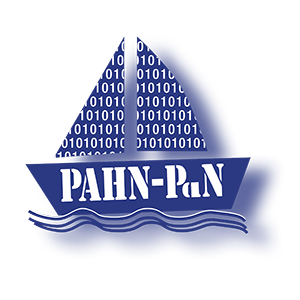 PAHN-PAN  Meeting, August 2019
Data Analysis Procedures and Services
High Level Objectives
The consolidation of interfaces to virtualized compute resources (cloud interfaces), based on established industry standards.
Expected benefits for Infrastructure Providers and Science
This approach allows
Infrastructure Providers to efficiently operate the underlying hardware, tools and services, independently of the user group or scientific communities using them.
to efficiently share resources based on the actually usage and not on fixed segmentation
limiting the impact on hardware downtimes due to maintenance or failures
Communities to easily port their frameworks to other cloud based infrastructures, including private and public clouds themselves
Providers and Scientists to benefit from improvements developed by industry
Students to use their knowledge when applying for jobs in industry
PAHN PAN Meeting,   Aug 22, 2019   Hamburg                                      Patrick Fuhrmann, DESY Contribution
Data Analysis Procedures and Services (Cont.)
Work to be performed (very high level)
DESY IT will offer standard interfaces at different levels of abstraction (Open Stack with VMs, Kubernetes with Containers, Notebooks, etc) into their virtualized computing infrastructure.
Detailed accounting for CPU cycles and storage will be provided.
Common SSO with German and EU Institution as well as Experiment Frameworks will be provided (EGI, HIFIS, WLCG, BELLE)
Interfacing Data Transfer Services
Members of DESY IT and scientists of the different scientific groups need to collaborate to adapt the science specific frameworks to the underlying standard cloud interfaces.
DESY IT will integrate local resources with the European Open Science Cloud (EOSC) and with HGF HIFIS.
DESY IT will provide high performance access of Cloud Compute resources to the data lakes.
PAHN PAN Meeting,   Aug 22, 2019   Hamburg                                      Patrick Fuhrmann, DESY Contribution
Data Analysis Procedures and Services (Cont.)
Work done and first steps / Examples
UVIC already runs VMs on the DESY Open Stack infrastructure, operated as HTCondor worker nodes and connected to the UVIC central HTCondor system. DESY is only one of many virtualized node providers.  ATLAS and BELLE jobs are submitted to the central HTCondor system, not to DESY directly
CMS already submits pilot jobs to the DESY HTCondor system. Those jobs themselves become HTCondor worker nodes connected to a central CMS HTCondor scheduler. Those work nodes could be operated directly on the Open Stack instance, similarly to the UVIC example.
The DESY HTCondor system, based on real hardware, can be elastically extended to the DESY OpenStack instance to dynamically adjust for different work loads
ATLAS submits pilot jobs to HTCondor systems, which only fetch the actually payload from a central job fabric. Those HTCondor  worker nodes could be replaced by pre provisioned container managed by Kubernetes. The HTCondor scheduler is not necessary to operate the pilot infrastructure.
Jupyter Hup provided on HTCondor and SLURM (including GPU access)
Evaluation: BELLE is running Jupyter notebooks with an evaluation Spark cluster. A Spark adapter already exists to work on ROOT files. Although the Spark cluster is still operated on real hardware, DESY IT already provides HEAT templates to build such a cluster on our OpenStack instance.
PAHN PAN Meeting,   Aug 22, 2019   Hamburg                                      Patrick Fuhrmann, DESY Contribution
Data Analysis Procedures and Services (Cont.)
Experiment  Frameworks
High Level Interface Layer
Data Analysis Services
e.g. Spark, ROOT, Photon Science
Machine Learning Services
GPUs, Software Packages, Expertise
Continuous Integration
GPU
GPU
Git Lab
Runner
Git Lab
Jupyter Hub
Jenkins
Low Level Interface Layer
Kubernetes
HT Condor
SLURM
Lakes
Open Stack
High Performance Data Access
Hardware, CPUs Storage
PAHN PAN Meeting,   Aug 22, 2019   Hamburg                                      Patrick Fuhrmann, DESY Contribution
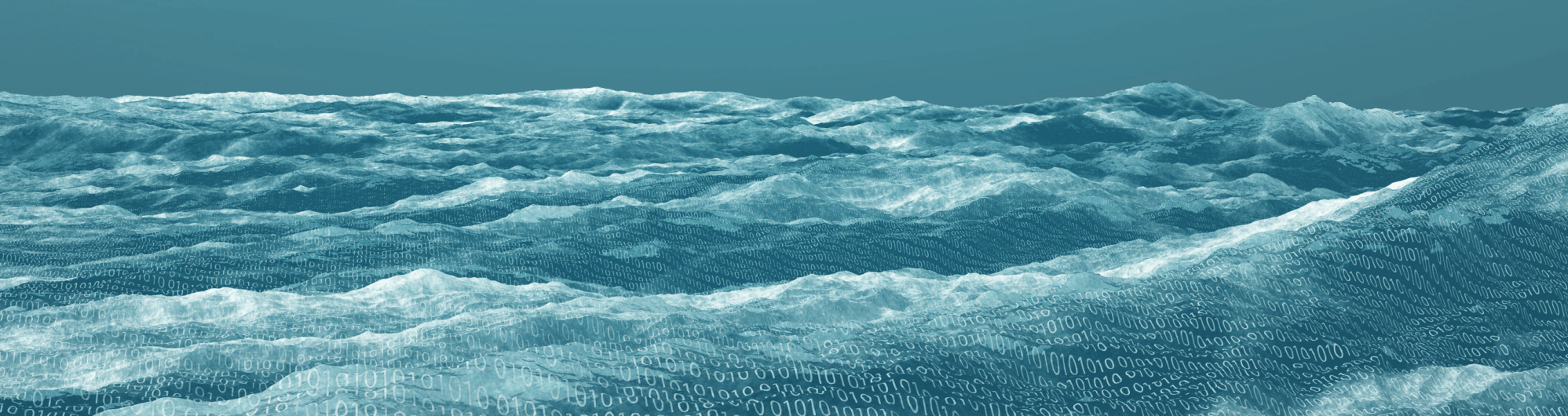 DESY ContributionsPAHN-PAN Cross Cutting B : Services
DESY
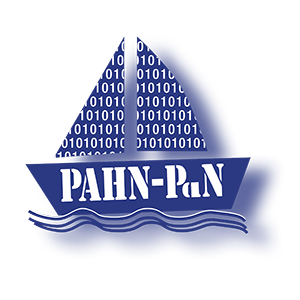 PAHN-PAN  Meeting, August 2019
Cross Cutting on all levels
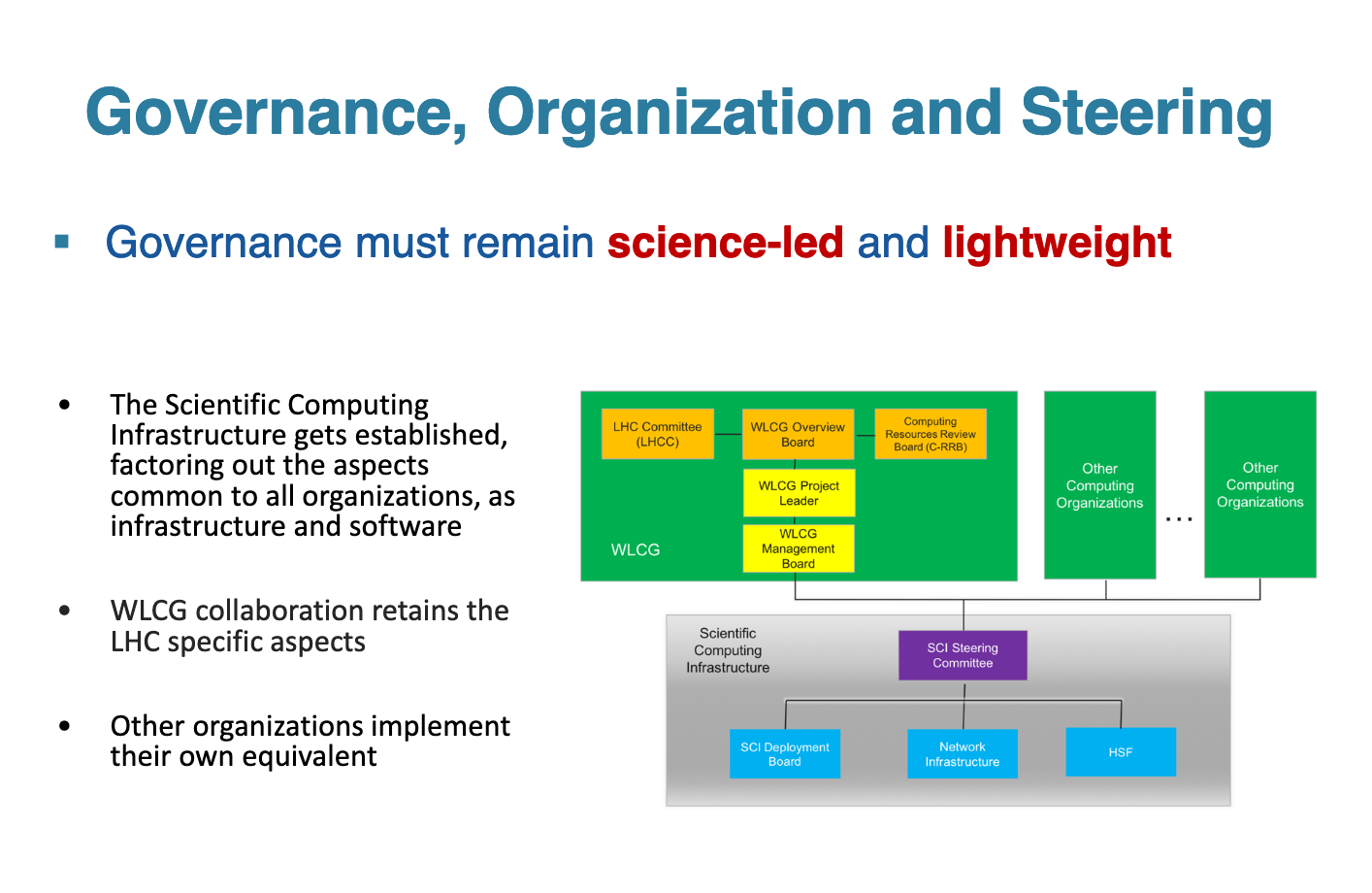 Slide shown by Ian Bird at the 2019 WLCG workshop at Jefferson Lab, Newport News
PAHN PAN Meeting,   Aug 22, 2019   Hamburg                                      Patrick Fuhrmann, DESY Contribution
Data Analysis Procedures and Services (Cont.)
Experiment  Frameworks
High Level Interface Layer
Data Analysis Services
e.g. Spark, ROOT, Photon Science
Machine Learning Services
GPUs, Software Packages, Expertise
Continuous Integration
GPU
GPU
Git Lab
Runner
Git Lab
Jupyter Hub
Jenkins
Low Level Interface Layer
Kubernetes
HT Condor
SLURM
Lakes
Open Stack
High Performance Data Access
Hardware
PAHN PAN Meeting,   Aug 22, 2019   Hamburg                                      Patrick Fuhrmann, DESY Contribution
Commonly used services
Cross Cutting Services
Computing Low level
Open Stack
Container Management (Kubernetes, Rancher)
HTCondor, SLURM
Analytics High Level
Notebooks with access to
Big Data analytics (Spark)
GPUs via HTCondor, SLURM and OpenStack
Continuous Integration
Data Services
Archiving services
Supervised Data Transfer services
PAHN PAN Meeting,   Aug 22, 2019   Hamburg                                      Patrick Fuhrmann, DESY Contribution
Current status
Computing Low level
All services are implemented and available in pre-production and production
As those services are interfacing real hardware, so a financial plan has to be worked on before those services can be made available beyond 
Analytics High Level
Most high level services are either under development or are evaluated.
DESY IT is building a new group (RIC) bringing those services into production (HIFIC, PaNOSC, ...)
Data Services
Knowledge is available (mostly in the dCache team) for 
FTS and
RUCIO
To operate those services in production, human resource would need to be provided.
PAHN PAN Meeting,   Aug 22, 2019   Hamburg                                      Patrick Fuhrmann, DESY Contribution